Short Sayings of Jesus
Short Sayings of Jesus
2 KINDS OF SHORT SAYINGS:
Aphorisms
Proverbs 29:1 A person who hardens his neck after much reproof will suddenly be broken beyond remedy.
Short Sayings of Jesus
2 KINDS OF SHORT SAYINGS:
Aphorisms
Mini-teachings
Short Sayings of JesusMatthew 11:28-30
11:28 “Come to Me, all who are weary and heavy-laden, and I will give you rest. 29 Take My yoke upon you and learn from Me, for I am gentle and humble in heart, and you will find rest for your souls. 30 For My yoke is easy and My burden is light.”
Short Sayings of JesusMatthew 11:28-30
WHAT IS THIS REST?
WHERE CAN IT BE FOUND?
HOW CAN WE GET IT?
11:28 “Come to Me, all who are weary and heavy-laden, and I will give you rest. 29 Take My yoke upon you and learn from Me, for I am gentle and humble in heart, and you will find rest for your souls. 30 For My yoke is easy and My burden is light.”
Short Sayings of JesusMatthew 11:28-30
WHAT IS THIS REST?
11:28 “Come to Me, all who are weary and heavy-laden, and I will give you rest. 29 Take My yoke upon you and learn from Me, for I am gentle and humble in heart, and you will find rest for your souls. 30 For My yoke is easy and My burden is light.”
Short Sayings of JesusMatthew 11:28-30
WHAT IS THIS REST?
NOT physical inactivity or exemption from work
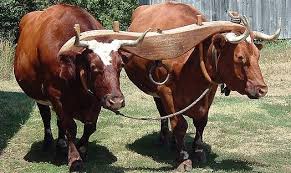 11:28 “Come to Me, all who are weary and heavy-laden, and I will give you rest. 29 Take My yoke upon you and learn from Me, for I am gentle and humble in heart, and you will find rest for your souls. 30 For My yoke is easy and My burden is light.”
Short Sayings of JesusMatthew 11:28-30
WHAT IS THIS REST?
NOT physical inactivity or exemption from work
BUT “to be refreshed, to be of calm & patient expectation” (Strong’s Lexicon)
11:28 “Come to Me, all who are weary and heavy-laden, and I will give you rest. 29 Take My yoke upon you and learn from Me, for I am gentle and humble in heart, and you will find rest for your souls. 30 For My yoke is easy and My burden is light.”
Short Sayings of JesusMatthew 11:28-30
WHERE CAN THIS REST BE FOUND?
Jeremiah 6:16 Thus says the Lord, “. . . Ask for the ancient paths . . . and walk in it; and you will find rest for your souls.”
11:28 “Come to Me, all who are weary and heavy-laden, and I will give you rest. 29 Take My yoke upon you and learn from Me, for I am gentle and humble in heart, and you will find rest for your souls. 30 For My yoke is easy and My burden is light.”
Short Sayings of JesusMatthew 11:28-30
WHERE CAN THIS REST BE FOUND?
NOT in a religious philosophy OR in a moral system OR in self-actualization . . .
11:28 “Come to Me, all who are weary and heavy-laden, and I will give you rest. 29 Take My yoke upon you and learn from Me, for I am gentle and humble in heart, and you will find rest for your souls. 30 For My yoke is easy and My burden is light.”
Short Sayings of JesusMatthew 11:28-30
WHERE CAN THIS REST BE FOUND?
NOT in a religious philosophy OR in a moral system OR in self-actualization . . .
. . . BUT in a relationship with Jesus, who is willing to give you His rest
11:28 “Come to Me, all who are weary and heavy-laden, and I will give you rest. 29 Take My yoke upon you and learn from Me, for I am gentle and humble in heart, and you will find rest for your souls. 30 For My yoke is easy and My burden is light.”
Short Sayings of JesusMatthew 11:28-30
HOW CAN WE GET THIS REST FROM JESUS?
11:28 “Come to Me, all who are weary and heavy-laden, and I will give you rest. 29 Take My yoke upon you and learn from Me, for I am gentle and humble in heart, and you will find rest for your souls. 30 For My yoke is easy and My burden is light.”
Short Sayings of JesusMatthew 11:28-30
HOW CAN WE GET THIS REST FROM JESUS?
11:28 “Come to Me, all who are weary and heavy-laden, and I will give you rest. 29 Take My yoke upon you and learn from Me, for I am gentle and humble in heart, and you will find rest for your souls. 30 For My yoke is easy and My burden is light.”
Short Sayings of JesusMatthew 11:28-30
HOW CAN WE GET THIS REST FROM JESUS?
“Entrust yourself to Me, & I will deliver you from the wearying burden of your alienation from God”
John 6:35 “I am the bread of life; he who comes to Me will not hunger, and he who entrusts himself to Me will never thirst.”
11:28 “Come to Me, all who are weary and heavy-laden, and I will give you rest. 29 Take My yoke upon you and learn from Me, for I am gentle and humble in heart, and you will find rest for your souls. 30 For My yoke is easy and My burden is light.”
Short Sayings of JesusMatthew 11:28-30
HOW CAN WE GET THIS REST FROM JESUS?
11:28 “Come to Me, all who are weary and heavy-laden, and I will give you rest. 29 Take My yoke upon you and learn from Me, for I am gentle and humble in heart, and you will find rest for your souls. 30 For My yoke is easy and My burden is light.”
Short Sayings of JesusMatthew 11:28-30
HOW CAN WE GET THIS REST FROM JESUS?
“Learn all that I have to teach you, because I am a gentle & humble & helpful Teacher”
11:28 “Come to Me, all who are weary and heavy-laden, and I will give you rest. 29 Take My yoke upon you and learn from Me, for I am gentle and humble in heart, and you will find rest for your souls. 30 For My yoke is easy and My burden is light.”
Short Sayings of JesusMatthew 11:28-30
HOW CAN WE GET THIS REST FROM JESUS?
“Learn all that I have to teach you, because I am a gentle & humble & helpful Teacher”
OR
“Learn meekness & humility from Me”
“Meekness and humility is the one thing He offers us; in it we shall find perfect rest of soul.” (Andrew Murray)
11:28 “Come to Me, all who are weary and heavy-laden, and I will give you rest. 29 Take My yoke upon you and learn from Me, for I am gentle and humble in heart, and you will find rest for your souls. 30 For My yoke is easy and My burden is light.”
Short Sayings of JesusMatthew 11:28-30
HUMILITY & SOUL-REST IN THE BIBLE
Isaiah 57:15 The high and lofty One who lives in eternity says this: “I live . . . with those whose spirits are contrite and humble . . . 19 May they have abundant peace, both near and far,” says the Lord, who heals them. 20 “But those who reject me are like the restless sea, which is never still but continually churns up mud and dirt. 21 There is no peace for the wicked,” says my God.
Short Sayings of JesusMatthew 11:28-30
HUMILITY & SOUL-REST IN THE BIBLE
Zephaniah 3:11 “On that day . . . I will remove all proud and arrogant people from among you. There will be no more haughtiness on my holy mountain. 12 Those who are left will be the lowly and humble, for it is they who trust in the name of the Lord. 13 . . . They will eat and sleep in safety, and no one will make them afraid.”
Short Sayings of JesusMatthew 11:28-30
HUMILITY & SOUL-REST IN THE BIBLE
1 Peter 5:5 . . . all of you, clothe yourselves with humility toward one another, for God is opposed to the proud, but gives grace to the humble. 6 Therefore humble yourselves under the mighty hand of God, that He may exalt you at the proper time, 7 casting all your anxiety on Him, because He cares for you.
Short Sayings of JesusMatthew 11:28-30
HUMILITY & SOUL-REST IN THE BIBLE
Psalm 131:1 O Lord, my heart is not proud, nor my eyes haughty; nor do I go after great matters, or things too difficult for me. 2 Surely I have composed and quieted my soul; like a weaned child rests against his mother, my soul is like a weaned child within me.
“A mature believer leaves the clamor of proud ambition and rests in the Lord.” (Bible Knowledge Commentary on Ps. 131)
Short Sayings of JesusMatthew 11:28-30
LEARNING HUMILITY FROM JESUS
Short Sayings of JesusMatthew 11:28-30
LEARNING HUMILITY FROM JESUS
Ask Him to teach you humility
“Lord, make me childlike. Deliver me from the urge to compete with another for place or prestige or position . . . Deliver me from pose and pretense . . . Help me to forget myself and find my true peace in beholding You . . . Lay upon me Your easy yoke of self-forgetfulness that through it I may find rest.” 
A. W. Tozer, The Pursuit of God, “Meekness & Soul-Rest”
Short Sayings of JesusMatthew 11:28-30
LEARNING HUMILITY FROM JESUS
Meditate on biblical passages on pride & humility, & read quality books on this subject
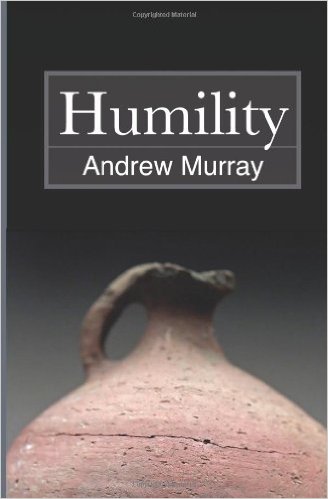 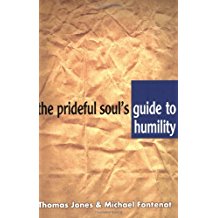 Short Sayings of JesusMatthew 11:28-30
LEARNING HUMILITY FROM JESUS
Ask God to reveal your “personal pride-style” & sensitize you to it (Ps. 139:23,24)
Short Sayings of JesusMatthew 11:28-30
LEARNING HUMILITY FROM JESUS
Ask God to reveal your “personal pride-style” & sensitize you to it (Ps. 139:23,24) - & admit it to others
“How do I boast, indulge in self-pity, etc.?”
“With whom do I tend tocompare & compete?”
“What are my self-coronation projects?”
Short Sayings of JesusMatthew 11:28-30
LEARNING HUMILITY FROM JESUS
Don’t just “weed” pride; “sow” thanksgiving & praise to God, and esteem of others
Short Sayings of JesusMatthew 11:28-30
LEARNING HUMILITY FROM JESUS
View all sufferings as opportunities to learn humility
2 Corinthians 12:7 Because of the surpassing greatness of the revelations, for this reason, to keep me from exalting myself, there was given me a thorn in the flesh, a messenger of Satan to torment me – to keep me from exalting myself! . . .10 Therefore I am well content with weaknesses, with insults, with distresses, with persecutions, with difficulties, for Christ’s sake; for when I am weak, then I am strong.
Short Sayings of JesusMatthew 11:28-30
LEARNING HUMILITY FROM JESUS
View all sufferings as opportunities to learn humility
“Humility is a very beautiful thing to see; but . . . (becoming) humble is painful indeed . . . It hurts to be criticized, to be misunderstood, to be misjudged, to be snubbed, to be written off; but such things are the high road to humility.  None of us enjoys walking that way.  Oddly enough . . . for some of us it is (only) when we realize how little we are regarded by others that we (finally) begin to recognize how highly we are esteemed by God.” (Basil Hume, cited in Meditations Through the Centuries)
Short Sayings of JesusMatthew 11:28-30
LEARNING HUMILITY FROM JESUS
Expect this to be an ongoing (life-long) process
“The humble person is not completely free of pride; he is one who quickly sees his pride and repents.  
Humility is like perfection: It is a goal to be pursued, even as we freely confess that we have not arrived.  
The power in humility does not lie in the attaining of it, but rather in the pursuit of it.”
Jones & Fontenot, The Prideful Soul’s Guide to Humility (Good Book Press), p. 177.
Short Sayings of JesusMatthew 11:28-30
LEARNING HUMILITY FROM JESUS
Ask Him to teach you humility
Meditate on biblical passages on pride & humility, & read quality books on this subject
Ask God to reveal your “personal pride-style” & sensitize you to it - & admit it to others
Don’t just “weed” pride; “sow” thanksgiving & praise to God, and esteem of others
View all sufferings as opportunities to learn humility
Expect this to be an ongoing (life-long) process